ENDOCRINE DISORDERS BY KARANJA
GLANDS OF THE ENDOCRINE SYSTEM
The endocrine glands include:
Hypothalamus 
The Pituitary, 
Thyroid,
Parathyroids,
Adrenals, 
Pancreatic Islets,
 Ovaries, And Testes .
Endocrine glands secrete their products directly into the bloodstream,
Introduction ….
Endocrine organs secrete hormones that act on specific “target tissues” or cells.
These hormones regulate particular body functions. 
Hormones are usually regulated by a negative feedback mechanism i.e an increased presence of the hormone, results in a decrease in its production.
If there is an unregulated overproduction or underproduction of these hormones, the patient usually presents with symptoms
Endocrine disorders in general can be divided into 
Primary-  defects that originate in the target gland responsible for producing the hormone
Secondary -  the target gland is essentially normal, but defective levels of stimulating hormones or releasing factors from the pituitary system alter its function e.g Removal or destruction of the pituitary gland eliminates ACTH stimulation of the adrenal cortex and brings about a secondary deficiency
Tertiary groups-results from hypothalamic dysfunction (as may occur with craniopharyngiomas or cerebral irradiation). Thus, both the pituitary and target organ are under stimulated.
Pituitary disorders
Pituitary disorders often involve several hormone imbalances at once, caused by general hypopituitarism or hyperpituitarism.
Problems involving all the pituitary hormones at once are rare
Disorders Related to AntidiureticHormone Imbalance
Antidiuretic hormone (ADH; also called arginine vasopressin [AVP]) is synthesized in the hypothalamus & stored and secreted by the posterior pituitary gland.
ADH is responsible for reabsorption of water by the distal tubules and collecting ducts in the kidneys
A decrease in ADH activity results in diabetes insipidus (DI). 
An increase in ADH activity is called syndrome of inappropriate antidiuretic hormone (SIADH).
Diabetes Insipidus
PATHOPHYSIOLOGY. 
Diabetes insipidus is caused by a deficiency of ADH leading to inadequate adequate reabsorption of water , leading to diuresis.
In nephrogenic diabetes insipidus, there is enough ADH but the kidneys do not respond to it.
Patients may urinate from 3 to 15 L per day. This leads to increased serum osmolality (concentrated blood) and dehydration.
The increased osmolality and decreased blood pressure normally trigger ADH secretion, which causes water retention and dilutes the blood; in patients with DI, this does not occur. 
Increased osmolality also leads to extreme thirst, which usually causes the patient to drink enough fluids to maintain fluid balance.
Types of DI
CENTRAL DI
NEPHROGENIC DI
ETIOLOGY
The primary causes of diabetes insipidus are:
1. Central DI 
Tumors or trauma to the pituitary gland.  
Surgery in the area of the pituitary and certain drugs, such as glucocorticoids or alcohol which inhibits ADH action.
Psychogenic - patient drinks large quantities of water in the absence of true disease.
Nephrogenic DI
 occurs mostly in males and may be inherited or acquired.
 It is diagnosed when the kidneys do not respond to ADH.
 It can be triggered by certain drugs or neoplasms or by damage to the kidneys from pyelonephritis, polycystic disease, or other causes
SIGNS AND SYMPTOMS
Polyuria-frequent urination
nocturia -nighttime urination 
This results in high serum osmolality and low urine osmolality.
Urine specific gravity is decreased, making the urine diluted and light in color.
Polydipsia- consumes large volumes of water. 
Often patients crave ice-cold water.
 If urine output exceeds fluid intake, dehydration occurs.
Hypotension,
Poor skin turgor, &  weakness. 
Hypovolemic shock occurs if fluid balance is not restored.
Decrease in level of consciousness – due to Dehydration and electrolyte imbalances.
Death if the problem is not corrected.
Pt with DI may develop an enlarged bladder & kidney damage from constantly trying to “hold” too much urine.
DIAGNOSIS
HX of risk factors & symptoms
Urine specific gravity  of  < 1.005 (normal: 1.010 to 1.025
 Plasma  & urine osmolality. 
CT  & MRI of the pituitary to R/O   pituitary tumor.
A water-deprivation test may be done – the patient is deprived of water for up to 6 hours. Body weight and urine osmolality are tested hourly. If the urine continues to be diluted, even though the patient is not drinking and is losing weight as a result of volume depletion, DI is suspected.
In the second stage of the test, the patient receives an injection of ADH, with a final urine test done 1 hour later. If the DI is nephrogenic, the kidneys do not respond to the injected ADH.
ADH levels  in plasma or urine following administration of hypertonic saline or fluid restriction. The normal response would be elevated ADH; if it is not elevated, DI is suspected.
urine glucose level – R/O D/M
THERAPEUTIC INTERVENTIONS
Aim:
To replace ADH (which is usually a long-term therapeutic program), 
To ensure adequate fluid replacement, 
To identify & correct the underlying intracranial pathology
 Administer Hypotonic IV fluids such as 0.45% saline to replace intravascular volume without adding excessive sodium – important especially if unable to take orally.
 Medical treatment involves replacement of ADH.
In acute cases, vasopressin, a synthetic form of ADH, is given by the IV  or S/C route, along with IV  fluid replacement.
In patients who requires longterm therapy, synthetic ADH (desmopressin) in form of a nasal spray is used Bd daily . 
Other drugs, such as chlorpropamide (Diabinese), help the kidneys respond better to ADH. 
Thiazide diuretics may decrease urine flow in the absence of ADH (even though they are usually used to increase urine output!).
 If a pituitary tumor is involved, treatment usually involves removal of the pituitary gland (hypophysectomy).
Syndrome of Inappropriate Antidiuretic Hormone (SIADH)
PATHOPHYSIOLOGY. 
SIADH results from too much ADH in the body.
This causes excess water to be reabsorbed by the kidney tubules and collecting ducts, leading to decreased urine output and fluid overload. 
As fluid builds up in the bloodstream, osmolality decreases and the blood becomes diluted.
Normally a decreased serum osmolality inhibits release of ADH. 
In SIADH, however, ADH continues to be released, adding to the fluid overload.
ETIOLOGY.
Certain lung cancers, pancreatic cancer, or Hodgkin’s disease may be ectopic sites of production of an ADH-like substance.
Drugs, like  tricyclic antidepressants and general anesthetics, may increase ADH secretion.
Head trauma or surgery or a brain tumor affecting pituitary function may also cause SIADH. 
It may also be a complication of treatment of diabetes insipidus.
SIGNS AND SYMPTOMS
Fluid overload - weight gain (usually without edema) & dilutional hyponatremia.
Serum osmolality  > 275 mOsm/kg.
Concentrated urine coz water is not being excreted.
Muscle cramps  & weakness due to  electrolyte imbalance.
Low blood  osmolality  may lead to fluid leakage out of the vessels and cause brain swelling.
If untreated, this results in lethargy, confusion, seizures, coma, & death.
Diagnosis
Serum  & urine sodium levels and osmolality are measured. 
Serum ADH is high. 
Additional testing may be done to diagnose and locate an ADH secreting tumor –MRI or ct scan
THERAPEUTIC INTERVENTIONS.
Aim: eliminating the cause. 
If a tumor is secreting ADH, surgical removal may be indicated. 
Symptoms may be alleviated by restricting fluids to 800 to 1000 mL per 24 hours. 
Administer I.V Hypertonic saline fluids.
Encourage oral salt  to maintain the serum sodium level.
If the cause is inoperable cancer, drugs such as furosemide (Lasix) and demeclocycline (Declomycin) may be used to block the action of ADH in the kidney
Disorders Related to GrowthHormone Imbalance
Growth hormone (GH), also called somatotropin, is responsible for normal growth of bones, cartilage, and soft tissue.
GH is synthesized and secreted by the anterior pituitary gland.
An excess or deficiency of GH may be related to a more generalized problem with the pituitary gland. 
A deficit of GH results in dwarfism.
Excess GH results in gigantism or acromegaly
Dwarfism/short stature
PATHOPHYSIOLOGY. 
Occurs when growth hormone is deficient in childhood. A deficiency of GH in adults does not affect growth.
ETIOLOGY. 
Growth hormone may be deficient as a result of a pituitary tumor or failure of the pituitary to develop. 
Infection or other trauma to the pituitary gland.
It may also be deficient in some cases of neglect or severe emotional stress, causing psychosocial dwarfism.
Malnutrition is the most common cause worldwide.
Idiopathic
S&S
Children may grow to only 3 to 4 feet in height but have normal body proportions. 
Sexual maturation may be slowed, related to involvement of additional pituitary hormones.
 Dwarfism in children is sometimes accompanied by mental retardation. 
In adults, symptoms include weakness, hypoglycemia, sexual dysfunction, skin changes, and increased risk for cardiovascular and cerebrovascular disease. 
Headaches, mental slowness &  visual disturbances may also occur.
DIAGNOSIS
Lab tests of growth hormone levels
MRI R/O Pituitary tumours 
Radiographic studies - to determine bone age.
THERAPEUTIC INTERVENTIONS
Administration of GH in children as an injection
Surgery -removal of tumor.
Acromegaly
Def…A rare dse xterized by  excess of growth hormone in adults usually in their 30s or 40s after the long bones epyphysis has fused. 
The annual incidence of acromegaly is 3 to 4 cases per 1 million people.
If a GH excess occurs in children, the condition results in gigantism.
PATHOPHYSIOLOGY.
Occurs as a result of oversecretion of GH in an adult. 
Bones increase in size, leading to enlargement of facial features, hands, and feet.
Long bones grow in width but not length because the epiphyseal disks are closed.
Subcutaneous connective tissue increases, causing a fleshy appearance.
 Internal organs and glands enlarge.
 Impaired tolerance of carbohydrates leads to elevated blood glucose.
ETIOLOGY
Excess secretion of growth hormone can be caused by:
 Pituitary hyperplasia,
 A benign pituitary tumor or
Excess of GH-releasing hormone due to hypothalamic dysfunction.
S&S
Often the first symptom noticed is a change in ring or shoe size. 
The nose, jaw, brow, hands, and feet enlarge . 
Teeth may be displaced, causing difficulty chewing, or dentures may no longer fit.
Tongue becomes thick, causing difficulty in speaking & swallowing (dysphagia). 
Patient may develop sleep apnea -due to increased pharyngeal soft tissue accumulation. 
Paresthesias may develop because of nerve entrapment and compression caused by excess soft tissue and accumulation of subcutaneous fluid
Vertebral changes may lead to kyphosis. 
Visual disturbances may occur because of tumor pressure on the optic nerve. 
Headaches as a result of tumor pressure on the brain. 
D/M may develop  coz  GH increases blood glucose and causes an increased workload for the pancreas. 
Osteoporosis and arthritis may occur. 
Erectile dysfunction may occur in men & amenorrhea in women due to compression of other pituitary structures.
With treatment, soft tissues reduce in size, but bone growth is permanent.
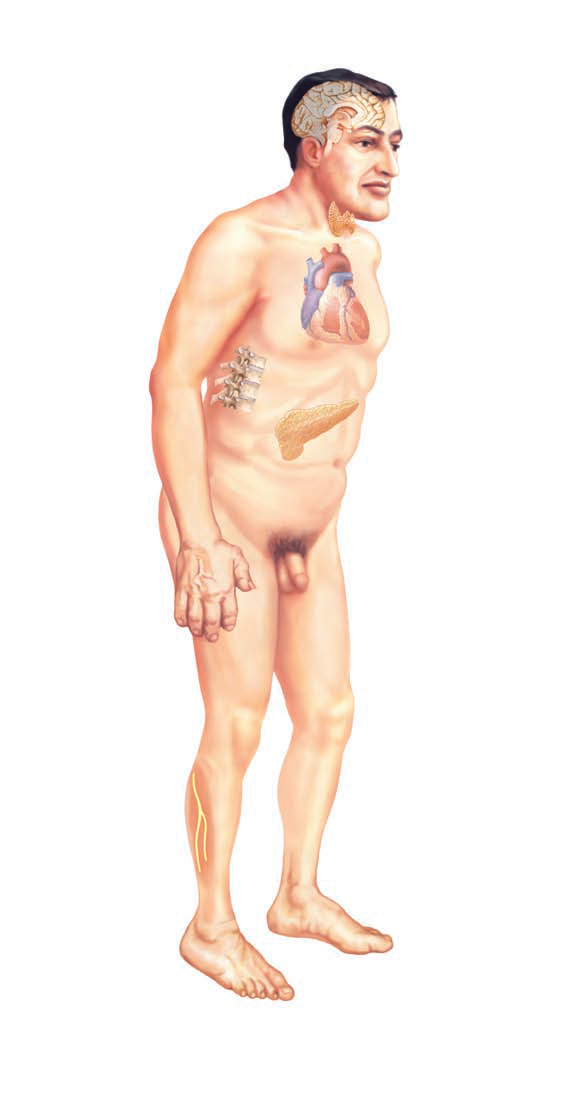 Diagnosis
Acromegaly often develops insidiously, and only a small number of people seek medical care because of changes in appearance. 
The diagnosis of acromegaly is facilitated by the typical features of the disorder—enlargement of the hands and feet and coarsening of facial features.
Lab tests to detect elevated levels of GH not suppressed by a glucose load are used to confirm the diagnosis. 
MRI scans - detect & localize the pituitary lesions.
RX
Aim : rx the cause
Bromocriptine (Parlodel) or octreotide (Sandostatin) to decrease GH levels. 
Hypophysectomy or radiation- for tumour rx
 If the pituitary is removed, lifelong replacement of thyroid hormone, corticosteroids, and sex hormones is important to maintain homeostasis.
THYROID DISORDERS
Actions of Thyroid Hormone
Altered levels of thyroid hormone affect all the major organs in the body. Triiodothyronine (T3) and thyroxine (T4) are the hormones secreted by the thyroid gland & has two major functions:
Increases metabolism and protein synthesis &
its necessary for growth & development in children, including mental development and attainment of sexual maturity. 
These actions are mainly mediated by T3.
Hypothyroidism
Is a disorder that results when the thyroid gland produces an insufficient amount of thyroid hormones. 
Occurs primarily in women ;30 to 60 years old.
If hypothyroidism occurs in an infant, the result is cretinism.
Hypothyroidism that develops in an adult is called myxedema ( presence of a non pitting mucus type of edema caused by an accumulation of a hydrophilic mucopolysaccharide substance in the connective tissues throughout the body).
Types of Hypothyroidism
Hypothyroidism may be either primary or secondary.
Primary Hypothyroidism is more common and may be caused by: 
Congenital defects in the gland 
Loss of thyroid following treatment for hyperthyroidism with surgery or radiation 
Antithyroid medication- goitrogenic agents, such as lithium carbonate (used in the treatment of manic-depressive states). 
Thyroiditis 
Endemic iodine  deficiency
Large amounts of iodine (e.g  iodide-containing cough syrups, or administration of iodide-containing radiographic contrast media ).
Hashimoto thyroiditis, an autoimmune disorder in which the thyroid gland may be totally destroyed by an immunologic process. It is the major cause of goiter and hypothyroidism in children and adults. 
Hashimoto thyroiditis is predominantly a disease of women.

Secondary Hypothyroidism may result from:
Pituitary thyroid stimulating hormone deficiency 
Peripheral resistance to thyroid hormones
Pathophysiology
Primary hypothyroidism occurs when the thyroid gland fails to produce enough TH even though there is enough thyroid stimulating hormone (TSH) being secreted by the pituitary gland. 
The pituitary responds to the low level of TH by producing more TSH.
Thyroid gland enlarges in a compensatory attempt to produce more hormones. The goitre that results is usually a simple or non toxic form. 
People living in areas where the soil is deficient in iodine are ore prone to become hypothyroid.
Clinical Features
Hypothyroidism affects all body systems :The manifestations of the disorder are related largely to two factors:
 The hypometabolic state resulting from thyroid hormone deficiency &
 myxedematous involvement of body tissues.
Endocrine - goitre 
Neurological - Lethargy, confusion, slow speech and memory impairment 
Respiratory - Pleural effusion 
Cardiovascular - hypotension, bradycardia,  enlarged heart and anaemia 
Gastrointestinal - motility is decreased, producing constipation, flatulence, and abdominal distention.
Musculoskeletal - Muscle stiffness, weakness, fatigue 
Reproductive - Menorrhagia (female), infertility (female), reduced libido (male) 
Integumentary – cold intorence , hair loss, brittle nails, coarse dry skin and non-pitting oedema.
 The face becomes puffy with edematous eyelids
The tongue is often enlarged, and the voice becomes hoarse and husky
Metabolic Processes  - hypothermia, anorexia, weight gain, systemic oedema
Diagnosis
Diagnosis of hypothyroidism is based on:
 History
Physical Examination &
Laboratory Tests.
A low serum T4 and elevated TSH levels are characteristic of primary hypothyroidism. 
 Antithyroid antibodies test  should be done when Hashimoto thyroiditis is suspected.
Mx
Treated by replacement therapy with synthetic preparations of T3 or T4 e.g Levothyroxine.
Serum TSH levels are used to estimate the adequacy of T4 replacement therapy
Doses are started low and are slowly increased to prevent symptoms of hyperthyroidism or cardiac complications.
 At the time of administration,  observe for diuresis, exaggerated reflexes and tachycardia. 
In severe hypothyroidism:  maintain vital functions through monitoring blood gases, assisted ventilation, monitoring fluid intake, replacement of the thyroid hormone and treating the precipitating factors.
Nursing Management
Modifying Activity
The patient experiences decreased energy and lethargy. As a result, the risk for complications from immobility increases. 
The patient has decreased ability to exercise and participate in activities due to changes in cardiovascular and pulmonary status.
The nurse’s role is to assist with care and hygiene while encouraging the patient to participate in activities as tolerated to prevent the complications of immobility.
Monitoring Physical Status
Close monitoring of the vital signs and cognitive level to detect the following:
Deterioration of physical and mental status
Signs and symptoms indicating that treatment has resulted in the metabolic rate exceeding the ability of the cardiovascular and pulmonary systems to respond
Continued limitations or complications of myxedema
Promoting Physical Comfort
Extra clothing and blankets are provided. 
Use of heating pads and electric blankets is avoided. This is because the patient could be burned by these items without being aware of it because of delayed responses and decreased mental status.
Promoting Physical Comfort
Extra clothing and blankets are provided. 
Use of heating pads and electric blankets is avoided. This is because the patient could be burned by these items without being aware of it because of delayed responses and decreased mental status.
Providing Emotional Support

The patient may experience severe emotional reactions. The nonspecific, early symptoms may produce negative reactions by family members and friends, who may have labeled the patient mentally unstable, uncooperative, or unwilling to participate in self-care activities.
The nurse informs the patient and family that the symptoms and inability to recognize them are common but treatment is successful and symptoms are reversible. The patient and family may require assistance and counseling to deal with the emotional concerns and reactions that result.
52
Patient Education
Instruct the patient on the importance of consistent use of thyroid replacement medication and regular blood tests to monitor TSH. 
The patient needs to be aware that too much thyroid hormone will cause symptoms of hyperthyroidism.
Such symptoms should be reported to the physician immediately.
In addition, if the patient is experiencing mental status changes, discuss the need to avoid driving or operating machinery until symptoms are resolved.
Complications
Myxedematous Coma- This is  a life-threatening, end-stage expression of hypothyroidism. 
It is characterized by coma,
hypothermia, 
cardiovascular collapse, 
Hypoventilation & 
severe metabolic disorders that include hyponatremia, hypoglycemia, and lactic acidosis.
pathophysiology
Myxedema coma involves three major aspects: 
Carbon dioxide retention and hypoxia, 
Fluid and electrolyte imbalance &
Hypothermia.
The severely hypothyroid person is unable to metabolize sedatives, analgesics, and anesthetic drugs, and buildup of these agents may precipitate coma.
Rx
Aggressive management of precipitating factors;
supportive therapy such as management of cardiorespiratory status, hyponatremia, and hypoglycemia; and thyroid replacement therapy. 
If hypothermia is present, active rewarming of the body is contraindicated because it may induce vasodilation and vascular collapse. 
Prevention – especially  to high-risk populations, such as women with a history of Hashimoto thyroiditis.
These persons should be informed about the signs and symptoms of severe hypothyroidism and the need for early medical treatment.
Hyperthyroidism
Def. inappropriately elavated thyroid function leading to sustained increased synthesis & release of thyroid hormones.
Hyperthyroidism is the second most prevalent endocrine disorder, after diabetes mellitus. 
Graves’ disease, the most common type of hyperthyroidism, results from an excessive output of thyroid hormones caused by abnormal stimulation of the thyroid gland by circulating immunoglobulins. 
It affects women eight times more frequently than men, with onset usually between the second and fourth decades. 
May appear after an emotional shock, stress, or an infection.
Etiology and Pathogenesis
In most instances, thyrotoxicosis is due to hyperactivity of the thyroid gland, or hyperthyroidism.
The most common cause of hyperthyroidism is Graves disease (autoimmune disease).
 other causes are:
Multinodular goiter- in which thyroid nodules secrete excess TH
Adenoma of the thyroid – 
pituitary tumor may secrete excess TSH, which over stimulates the thyroid gland
Thyroiditis.
Iodine-containing agents can induce hyperthyroidism as well as hypothyroidism.
Thyroid crisis, or storm, is an acutely exaggerated manifestation of the thyrotoxic state.
C/F
Thyrotoxicosis is the clinical syndrome that results when tissues are exposed to high levels of circulating thyroid hormone.
Many signs and symptoms are related to the hypermetabolic state, such as:
 heat intolerance,
 increased appetite with
weight loss &  increased frequency of bowel movements.
Nervousness, tremor, tachycardia, and palpitations are caused by the increase in sympathetic nervous system activity, and may be more common in younger patients. 
Heart failure may occur because of Atrial fibrillation  and the resulting inefficient pumping of the heart.
C/F
Pt has Poor heat tolerance and unusual perspiration. 
The skin is flushed continuously. 
Skin is dry and diffuse pruritus. 
Elevation of systolic blood pressure 
Osteoporosis and fracture
If treatment is not begun, the patient may become manic or psychotic. 
Additional signs that occur only with Graves’ disease include:
Thickening of the skin on the anterior legs &
 Exophthalmos (bulging of the eyes; caused by swelling of the tissues behind the eyes.
 Other eye changes include photophobia and blurred or double vision.
Elderly patients may not exhibit the typical signs and symptoms of hyperthyroidism may present with heart failure, atrial fibrillation, fatigue, apathy, and depression.
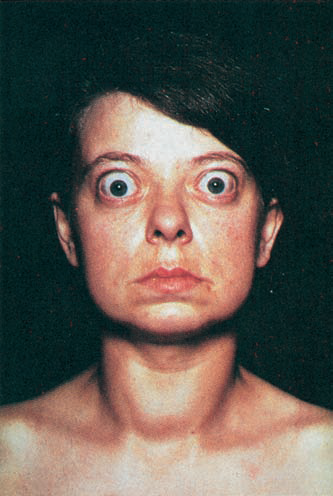 Complications
THYROTOXIC CRISIS(also called thyroid storm) is a severe hyperthyroid state that can occur in hyperthyroid individuals who are untreated or who are experiencing another illness or stressor.
It may also occur following thyroid surgery in patients who have been inadequately prepared with antithyroid medication. 
Thyrotoxic crisis can result in death in as little as 2 hours if untreated. 
Symptoms include tachycardia, high fever, hypertension (with eventual heart failure and hypotension), dehydration, restlessness, and delirium or coma.
HYPOTHYROIDISM
This can occur as a result of long-term disease or as a result of treatment.
 Patients with a history of hyperthyroidism should be monitored for recurrent hyperthyroidism or the onset of hypothyroidism.
Assessment and Diagnostic Findings
Enlarged thyroid. 
It is soft and may pulsate; A bruit may be heard due to increased blood flow through the thyroid gland.
Diagnosis is made on the basis of the symptoms and ↑ in serum T4 & T3.
Thyroid scan can be done to locate a tumor.
66
Medical Management
Aims at reducing thyroid hyperactivity to relieve symptoms and remove the cause of important complications. 
Treatment depends on the cause of the hyperthyroidism and may require a combination of therapeutic approaches.
67
Pharmacologic Therapy
Radioactive iodine therapy
Destroys the overactive thyroid cells. 
Is the most common treatment in elderly patients.
Antithyroid medications
The overall aim of pharmacotherapy is to decrease thyroid hormone production.
The most commonly used medications are propylthiouracil (Propacil, PTU) or methimazole (Tapazole) until the patient is euthyroid.
Medications may take several weeks for relief of symptoms. Withdrawal of the medication is gradual.
Toxic complications of antithyroid medications are relatively uncommon.
68
Surgical Management
Surgery is reserved for special circumstances.
Subtotal thyroidectomy ensures a prolonged remission in most patients with exophthalmic goiter. 
Before surgery, propylthiouracil is administered until signs of hyperthyroidism have disappeared. 
Propranolol may be used to reduce the heart rate. 
Iodine (Lugol’s solution or potassium iodide) may reduce blood loss.
69
Nursing Management of Patient with Hyperthyroidism
Assessment: Focus should be on the patient’s:
and family’s report of irritability and increased emotional reaction. 
ability to cope with stress.
nutritional status.
changes in vision and appearance of the eyes.
cardiac status.
emotional & psychological status.
70
Nursing Diagnoses
Imbalanced nutrition, less than body requirements, related to exaggerated metabolic rate, excessive appetite, and increased gastrointestinal activity.
Ineffective coping related to irritability, hyperexcitability, apprehension, and emotional instability.
Low self-esteem related to changes in appearance, excessive appetite, and weight loss.
Altered body temperature or  Hyperthermia related to hypermetabolic state
Disturbed sleep pattern related to sympathetic stimulation.
71
Planning and Goals
Improved nutritional status.
Improved coping ability.
Improved self-esteem.
Maintenance of normal body temperature.
Absence of complications.
72
Nursing Interventions
Improving Nutritional Status
Up to six well-balanced meals of small size are offered daily bland foods are preferred like bananas, rice that are less likely to worsen diarrhoea.. 
Foods and fluids are selected to replace fluid lost through diarrhea and diaphoresis.
To reduce diarrhea, highly seasoned foods and stimulants such as coffee, tea, cola, and alcohol are discouraged.
High-calorie, high-protein foods are encouraged. 
Monitor weight, dietary intake, and nutritional status.
Provide a low-fiber diet. Fiber can increase peristalsis and stools.
73
Enhancing Coping Measures
Reassure the patient that the emotional reactions will be controlled with effective treatment.
Similar reassurance needs to be made to family and friends.
Minimise stressful experiences for the patient.
Keep the patient’s environment quiet and noiseless.  
The nurse encourages relaxing activities if they do not overstimulate the patient.
Educate patient about medications to be taken in anticipation for surgical intervention.
74
Improving Self-esteem
The patient with hyperthyroidism may lose self-esteem due to changes in appearance, appetite, and weight, and due to his inability to cope well with family and the illness. 
Cover or remove mirrors. 
Remind family members and personnel to avoid bringing these changes to the patient’s attention. 
Explain the temporary nature of these changes.
Provide eye care as appropriate. Instruct the patient on how to use eye preparations.
75
Maintaining Normal Body Temperature
The patient with hyperthyroidism frequently finds a normal room temperature too warm because of an exaggerated metabolic rate and increased heat production. 
The nurse maintains the environment at a cool, comfortable temperature and changes bedding and clothing as needed. Cool baths and cool or cold fluids may provide relief.
76
Teaching Patients Self-Care
Provide instruction and written plan about the medications. 
Provide verbal and written instruction about the actions and possible side effects of the medications. 
Identify adverse effects that should be reported.
Provide information to the patient about what to expect if  total or subtotal thyroidectomy is anticipated.
77
Evaluation
Expected Patient Outcomes

Improved nutritional status
Reports adequate dietary intake and ↓ hunger
Identifies foods with high-calorie, high-protein and those to be avoided 
Avoids use of alcohol and other stimulants
Reports decreased episodes of diarrhoea
Achieves increased self-esteem
Verbalizes feelings about self and illness
Describes feelings of frustration and loss of control 
Describes reasons for increased appetite
78
Goiter
Pathophysiology  & Etiology
Enlargement of the thyroid gland is called a goiter. 
The thyroid gland may enlarge in response to increased TSH levels.
TSH is elevated in response to:
Low TH,
Iodine deficiency,
Pregnancy, or 
Viral,
Genetic, or other conditions.
When a goiter is caused by iodine deficiency or other environmental factors, it is called an endemic goiter.
Some foods and medications are goitrogens e.g brocolli, cabbage, kale, cauliflower & carrots (i.e they disrupt production of TH by interefing with iodine uptake in the thyroid gland).
Some goitrogenic medications include propylthiouracil, sulfonamides, lithium, and salicylates (aspirin).
A goiter may be associated with a hyperthyroid, hypothyroid, or euthyroid state. 
Goiter that occurs with hyperthyroidism is sometimes called a toxic goiter. 
Once the cause of the goiter is removed, the gland usually returns to normal size.
Types of Goitre
simple /colloid/  endemic (iodine-deficient) goiter-  most common type of goiter, encountered chiefly in geographic regions where the natural supply of iodine is deficient (eg, the Great Lakes areas of the United States.  Also may be caused by an intake of large quantities of goitrogenic substances in patients with unusually susceptible glands or it can be idiopathic.
Multiple nodular goitre - Is the most common especially in older patients. It's the most common cause of tracheal and oesophageal compression and may cause laryngeal nerve palsy.
Solitary nodular goitre (Plummers syndrome) usually cystic or benign with a h/o  pain, rapid enlargement or associated lymph nodes. 
Fibrotic  goitre (Riedel's thyroiditis) - Rare cdt irregular  & hard producing a 'woody' gland. Its often difficult to distinguish it  from carcinoma. 
Malignancy - It's a rare condition in the thyroid
Signs and Symptoms
The thyroid gland is enlarged, and swelling may be apparent at the base of the neck. 
Alternatively, it may enlarge posteriorly, which can interfere with swallowing or breathing.
The patient may have a full sensation in the neck.
Symptoms of hypothyroidism or hyperthyroidism may be present.
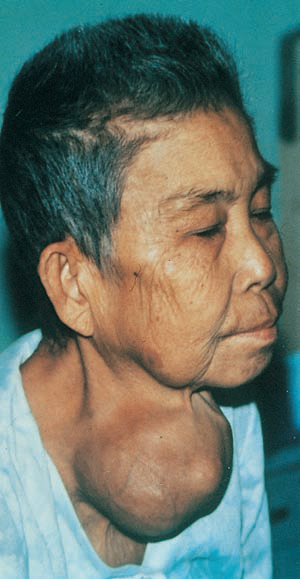 Investigations
Thyroid function tests of thyroid stimulating hormone, thyroxine and thiodothyronine to determine whether a goitre is associated with hyperthyroidism, hypothyroidism or normal thyroid function. 
Chest and thoracic inlet x-rays to detect tracheal compression. 
Measurement of thyroid antibodies to assess for thyroiditis. 
Ultrasound to demonstrate whether the nodules are cystic or solid. 
Thyroid scan to determine whether the nodule is malignant.
Management
Aim: Rx cause
A goitre associated with normal thyroid function in pregnancy  & puberty rarely requires intervention and patient needs to be reassured. 
If goitrogens are suspected, the patient is given a list of foods to be avoided.
If iodine deficiency is a problem, it is added to the diet with supplements or iodized salt. 
Hypothyroidism or hyperthyroidism is treated if indicated. Levothyroxine (Synthroid) may be given to reduce TSH levels via negative feedback. 
Surgery may be necessary if the gland is interfering with breathing or swallowing.
Thyroidectomy  is Indicated if:
There is a possibility of malignancy- hx of rapid growth, pain, cervical  lymphadenopathy or previous irradiation. 
Pressure symptoms on the trachea i.e if dysphagia or breathing difficulties are present. 
Cosmetic reasons.
Nursing Care
Monitor  the effects of the goiter on breathing and swallowing. 
Stridor, a whistling sound, may be heard if the airway is obstructed.  Report this to the physician immediately. 
Collaborate with the dietitian to provide soft foods or liquid nutrition.
ADRENAL DISORDERS
ADRENOCORTICAL INSUFFICIENCY/ADDISON’S DISEASE
Adrenocortical insufficiency (AI) is the insufficient production of the hormones of the adrenal cortex.
 There are two forms of adrenal insufficiency:
Primary (addisons  dse)- caused by destruction of the adrenal gland
Secondary- results from a disorder of the HPA system (hypothalamic-pituitary-adrenal axis).
Pathophysiology
Adrenal insufficiency is associated with reduced levels of cortisol, aldosterone, or both hormones. 
A deficiency in androgens may exist. 
In primary disease, ACTH levels from the pituitary may be elevated in an attempt to stimulate the adrenal cortex to synthesize more hormone.
 In secondary disease, deficient ACTH fails to stimulate adrenal steroid synthesis. In most cases, the adrenal glands are atrophied & small and are unable to produce adequate amounts of hormones.
Etiology
Addison’s disease is thought to be autoimmune; that is, the gland destroys itself in response to conditions such as:
 Tuberculosis,
Fungal Infection
 Infection Related To Acquired Immunodeficiency Syndrome (AIDS), Or 
Metastatic Cancer.
It may also be associated with other autoimmune diseases, e.g  Hashimoto’s thyroiditis. 
Adrenalectomy also results  in adrenal insufficiency.
Secondary AI may be caused by dysfunction of the pituitary or hypothalamus. 
Prolonged use of corticosteroid drugs may depress ACTH and corticotropin releasing hormone production, which in turn reduces steroid hormone production. 
A patient receiving long-term corticosteroid therapy is particularly at risk for AI if the drugs are abruptly discontinued. 
Because the pituitary has been suppressed for a prolonged period, it may take up to a year before ACTH is produced normally again.
C/F
The most significant sign of Addison’s disease is hypotension due to lack of aldosterone  (causes sodium and water retention in the kidney and potassium loss) . If  its  deficient, sodium and water are lost and hypotension and tachycardia result.
Low cortisol levels cause:
 Hypoglycemia
Weakness, 
Fatigue, 
Weight Loss, 
Confusion &  Psychosis.
In primary AI, increased ACTH may produce hyperpigmentation of the skin, causing the patient to have a tanned or bronze appearance.
Anorexia, nausea, and vomiting may also occur, possibly as the result of electrolyte imbalances.
Women may have decreased body hair because of low androgen levels.
Diagnostic Tests
Serum  & urine cortisol levels are measured. 
Blood glucose -low. 
Blood urea nitrogen (BUN) &  hematocrit levels may  be elevated coz  of dehydration. 
An ACTH stimulation test may help determine whether the adrenal glands are functioning. 
Monitor Serum sodium and potassium levels.
Therapeutic Interventions
Long-term treatment consists of replacement of glucocorticoids (hydrocortisone)  & mineralocorticoids (fludrocortisone).
Patients will need hormone replacement therapy for the rest of their lives. 
Hormones are given in divided doses, with two-thirds of the daily dose given in the morning and one-third in the evening to mimic the body’s own diurnal rhythm. 
N.B steroid hormones are our natural stress hormones and so are naturally elevated during times of stress thus during times of stress or illness, doses need to be increased to two or three times normal. 
The patient may also be placed on a high-sodium diet.
Because people with the disorder are likely to have episodes of hyponatremia & hypoglycemia, they need to have a regular schedule for meals and exercise. 
People with Addison disease also have limited ability to respond to infections, trauma, and other stresses. Such situations require immediate medical attention &  treatment. 
Advise pt  to wear a medical alert bracelet or medal.
Complications
Adrenal crisis -If  patient is exposed to stress e.g  infection, trauma, or psychological pressure.
Profound hypotension , dehydration & tachycardia– due to loss of large amounts of sodium and water : resulting in  fluid volume 
Potassium retention can cause
cardiac dysrhythmias- due to potassium. 
Coma &  death  may result if treatment is not initiated.
Adrenal crisis  Rx
Rapidly restore fluid volume & cortisol levels. 
IV fluids containing glucose & large doses of glucocorticoids are administered. 
Electrolytes are replaced as needed. 
Cause of the crisis should be identified and treated.
Nursing dx
Risk for deficient fluid volume related to deficient adrenal cortical hormones.
Risk for ineffective health maintenance related to deficient knowledge about self-care of Addison’s disease
END 
THANK YOU
Cushing’s Disease/Syndrome
Cushing’s disease is characterized by excess cortisol secretion resulting from secretion of too much adrenocorticotropic hormone (ACTH) by the pituitary. 
Cushing’s syndrome is a result of excessive corticosteroids, particularly glucocorticoids.
Pathophysiology
Cortisol is essential for survival and is normally secreted in a diurnal rhythm, with levels increasing in the early morning. Secretion is increased during times of stress.
In Cushing’s syndrome, cortisol is hypersecreted without regard to stress or time of day. 
When levels of cortisol are very high, effects related to excess aldosterone and androgens are also seen
Different forms of cushings syndrome
Three important forms are:
Pituitary form – results from excessive production of ACTH by a tumor of the pituitary gland. This form of the disease was the one originally described by Cushing. Therefore, it is called Cushing disease.
Adrenal form - caused by a benign or malignant adrenal tumor. 
Ectopic Cushing syndrome,- caused by a nonpituitary ACTH-secreting tumor e.g  small cell carcinoma of the lung may secrete ACTH 
Cushing syndrome can also result from long-term therapy with one of the potent pharmacologic preparations of glucocorticoids; this form is called iatrogenic Cushing syndrome.
C/F
Most signs and symptoms of Cushing’s syndrome are related to excess cortisol levels.
Altered fat metabolism causes a peculiar deposition of fat characterized by:
A Protruding Abdomen; 
Subclavicular Fat Pads Or “Buffalo Hump” On The Back; &
A Round, Plethoric “Moon Face” 
Muscle weakness
Extremities are thin because of protein breakdown and muscle wasting.
 In advanced cases, the skin over the forearms and legs becomes thin, having the appearance of parchment.
Purple striae, or stretch marks, from stretching of the catabolically weakened skin and subcutaneous tissues are distributed over the breast, thighs, and abdomen.
Osteoporosis may develop coz  of destruction of bone proteins and alterations in calcium metabolism, resulting in back pain, compression #s of the vertebrae, and rib #s. 
As calcium is mobilized from bone, renal calculi may develop.
Glucocorticoids possess mineralocorticoid properties. This causes hypokalemia, as a result of excessive potassium excretion, & hypertension due to Na+ retention.
Inflammatory and immune responses are inhibited, resulting in increased susceptibility to infection. 
Cortisol increases gastric acid secretion, which may provoke gastric ulceration & bleeding.
 Increase in androgen levels causes hirsutism, mild acne, & menstrual irregularities in women.
Excess levels of the glucocorticoids may give rise to extreme emotional lability, ranging from mild euphoria & absence of normal fatigue to grossly psychotic behavior.
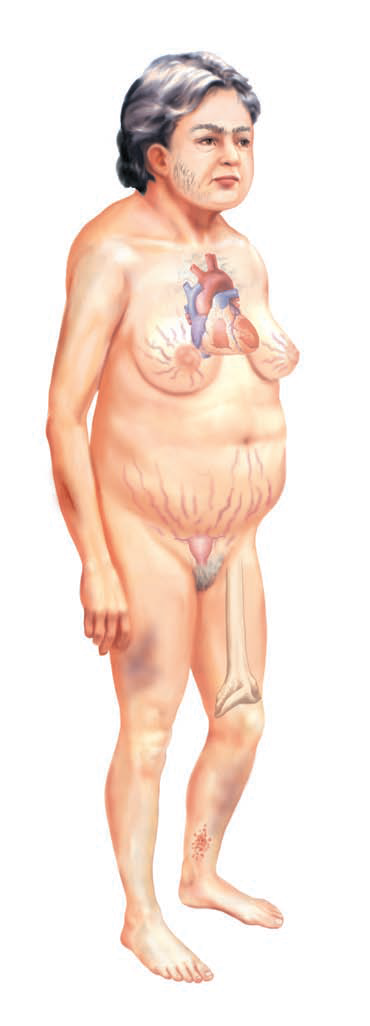 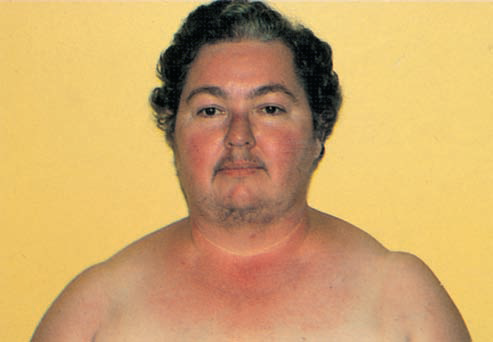 Diagnostic Tests
P/E & HX (Cushingoid appearance)
Plasma & urine cortisol are measured  
Plasma ACTH is obtained. 
A 24-hour urine test for cortisol may be collected. 
A dexamethasone suppression test may be done. 
Serum potassium is measured. 
MRI or CT scans – to R/O adrenal or pituitary tumors.
Mx
Goal - Remove or correct the source of hypercortisolism without causing permanent pituitary or adrenal damage. 
In case of pituitary tumors-  Surgical removal of the tumor by transsphenoidal hypophysectomy is the treatment of choice and has a 90% success rate. 
Radiation of the pituitary gland also has been successful,  may take several months for control of symptoms. 
Adrenalectomy is the treatment of choice in patients with primary adrenal hypertrophy
Postoperatively, symptoms of adrenal insufficiency may begin to appear 12 to 48 hours after surgery because of reduction of the high levels of circulating adrenal hormones. 
Temporary replacement therapy with hydrocortisone may be necessary for several months until the adrenal glands begin to respond normally to the body’s needs. 
 if bilateral adrenalectomy was done , lifetime replacement of adrenal cortex hormones is necessary.
Adrenal enzyme inhibitors (eg, metyrapone, aminoglutethimide, mitotane, ketoconazole) may be used to reduce hyperadrenalism if the syndrome is caused by ectopic ACTH secretion by a tumor that cannot be eradicated.
If Cushing’s syndrome is a result of the administration of corticosteroids, an attempt is made to reduce or taper the medication to the minimum dosage needed to treat the underlying disease process (eg, autoimmune and allergic diseases and rejection of transplanted organs). 
Alternate-day therapy decreases the symptoms of Cushing’s syndrome and allows recovery of the adrenal glands’ responsiveness to ACTH.
Nursing Mx
Specific nursing  management includes:
Vital signs monitoring 
Taking and recording daily weights 
Monitoring for signs of infection, abdominal pain, thromboembolic phenomena, bone pain and arthritis 
Glucose monitoring
Bed rest is important until blood pressure stabilises. Infection prevention should not be forgotten.
Management of mental status especially depression
Pheochromocytoma
Pathophysiology
A pheochromocytoma is an uncommon tumor that arises  from the chromaffin cells of the adrenal medulla. 
Occasionally, it occurs outside the adrenal gland.
The tumor autonomously secretes catecholamines (epinephrine & norepinephrine) in excessive amounts. 
Ninety percent of pheochromocytomas are benign.
Etiology
Idiopathic 
About 5% of cases are hereditary
Signs and Symptoms
Because norepinephrine is the fight-or-flight hormone, patients with a pheochromocytoma have exaggerated fight or- flight symptoms.
They might be fairly constant, or occur in “attacks.” 
Manifestations include:
 hypertension this is the most prominent Xeracteristic  . Diastolic pressure may be  > 115 mm Hg. If hypertension is uncontrolled, the pt may have stroke  stroke, vision changes,  & organ damage. It is estimated that about 0.1% of cases of hypertension are caused by a pheochromocytoma.
Tachycardia (with heart rate greater than 100),
 palpitations,
 tremor,
diaphoresis, 
feeling of apprehension,  & 
severe pounding headache. 
Nausea and vomiting are occasionally present.
Blood glucose may increase coz catecholamines inhibit insulin release from the pancreas.
Constipation may occur because catecholamines relax the bowel.
Diagnostic Tests
Patients with a suspected pheochromocytoma have a 24- hour urine test for metanephrines and vanillylmandelic acid (VMA). These are end products of catecholamine metabolism.
A blood test for metanephrines shd be done.
Advice pt to avoid caffeine and medications for 2 days before and during the test. 
If results are elevated, a CT scan or MRI is done to locate the tumor.
Therapeutic Interventions
Treatment for pheochromocytoma is surgical removal of one or both adrenal glands. 
Stabalize pt before surgery. 
Alpha-blocking medications such as phenoxybenzamine (Dibenzyline) dilate blood vessels to control acute hypertension. 
Beta-blocking medication may be added to block beta-adrenergic receptors in the heart and lungs, reducing other fight-or-flight symptoms.
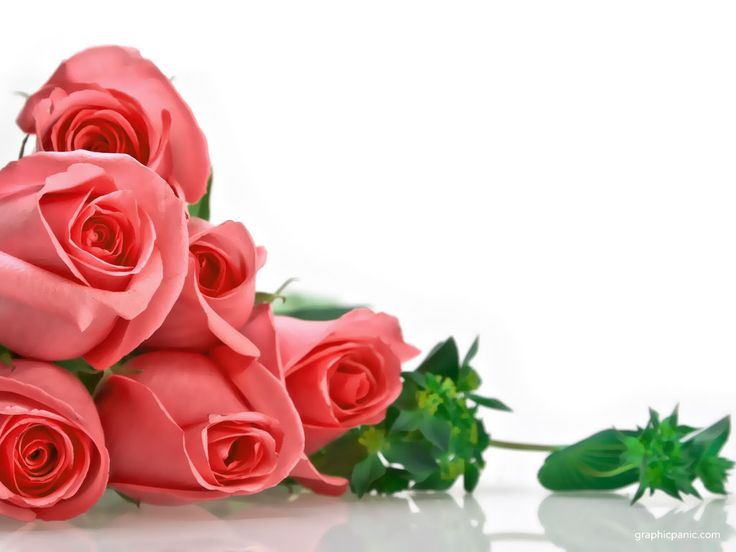 THE END